ПРАВОВИЙ СТАТУС УКРАЇНЦІВ, ЩО ОТРИМАЛИ ТИМЧАСОВИЙ ЗАХИСТ В ФРН
Менджул М. В.,
докторка юридичних наук, професорка,
заступниця декана юридичного факультету з наукової роботи
ДВНЗ «Ужгородський національний університет»,
Згідно німецьких статистичних даних із початку війни до 27 квітня у ФРН приїхало 383 916 шукачів притулку з України.
За проведеним опитуванням Федеральним міністерством внутрішніх справ (2000 респондентів) 84% біженців від війни з України жінки (середній вік – 38 років), з яких 58% приїхали до Німеччини з дітьми, 42% перебувають у великих містах – насамперед у Берліні (14%), Мюнхені (5%) та Гамбурзі (3%)
За офіційною статистикою, найбільше шукачів притулку з України проживає у таких федеральних землях – Північна Рейн-Вестфалія (близько 100000), Баварія (78000), Баден-Вюртемберг (50000), Рейнланд-Пфальц (17000) та Саксонія-Ангальт (106800).
ФРН виконує Директиву про тимчасовий захист 2001/55/EC, яка була активована для України Рішенням Ради ЄС від 4 березня 2022 року. В рамках вказаної Директиви громадяни України отримають правовий захист у ФРН за спрощеною процедурою згідно § 24 Закону про проживання, працевлаштування та інтеграцію іноземців на федеральній території
При цьому тимчасовий захист можуть отримати не тільки громадяни, що до 24 лютого проживали в Україні, але і особи (без громадянства та громадяни третіх країн), що тримали в Україні міжнародний захист і не можуть повернутися до країни-громадянства, а також члени сімей вказаних осіб. За положеннями Директиви (ст. 4) тимчасовий захист встановлюється на рік із можливістю продовження на ще два шестимісячні стоки, проте при зміні ситуації в Україні може бути припинений достроково.
Посольство України в ФРН наголошує про те, що:
по прибуттю слід обов’язково зареєструватися в системі ДРУГ (https://friend.mfa.gov.ua/#/).
Згідно Закону ФРН про проживання, працевлаштування та інтеграцію іноземців на федеральній території українці в разі офіційної реєстрації та набуття тимчасового захисту отримають дозвіл на проживання, працевлаштування, а також отримують право на освіту, медичні послуги та соціальний захист.
.
Громадяни України у зв’язку з війною можуть прибути на територію ФРН без візи, попередньо такий в’їзд дозволено до 23 травня (можливе продовження терміну із врахуванням ситуації в Україні). У випадку потреби у тимчасовому захисті слід зареєструватися у компетентному органі за місцем перебування. Після реєстрації людина отримує сертифікат (довідка про прибуття), який можна одразу пред'явити для видачі допомоги до служби соціального забезпечення, а також за отриманням соціального житла.
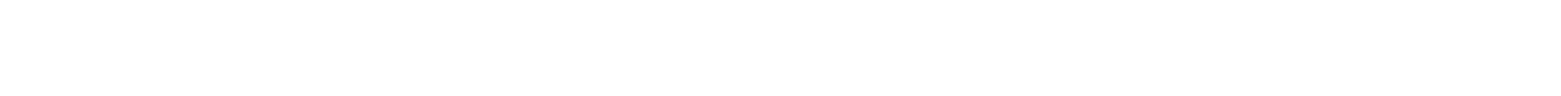 За посиланням https://bamf-navi.bamf.de/de/Themen/Behoerden/ можна знайти перелік відповідних компетентних органів за місцем перебуванням ВПО у ФРН та зможете обрати час для прийому. 
	Для отримання соціального забезпечення слід звернутись до служби соціального захисту (нім. Sozialamt) за місцем реєстрації. На сторінці sozialaemter.com розміщено список всіх служб соціального захисту федеральних земель Німеччини.
Розмір соціальних виплат може різнитися у залежності від федеральної землі. За загальним правилом кожному дорослому виплачується 367 євро на місяць, дорослим віком до 25 років, які проживають із батьками – 294 євро, підліткам (14-17 р.) – 326 євро, дітям від 6 до 14 років – 326 євро, дітям до шести років – 249 євро. Після реєстрації можна отримати дозвіл на перебування, процедура може тривати півтори і більше місяця.
Якщо потрібне тимчасове розміщення, допомога або медичне обслуговування можна звернутися до Центру прийняття біженців у Берліні за адресою: Оранієнбургер штрассе, 285, 13437 Берлін-Райнікендорф (Oranienburger Straße 285, 13437 Berlin-Reinickendorf) та до прийомного пункту колишнього берлінського аеропорту Tegel. Після цього людина буде спрямована на розміщення в Берліні або в іншій федеральній землі. У цьому випадку офіційна реєстрація відбудеться пізніше або в іншій федеральній землі.
Дякую за увагу!
Центр правової підтримки осіб, постраждалих внаслідок військового вторгнення.
Контакти :
тел.: +380 (312) 61 34 78
e-mail: officels@uzhnu.edu.ua 
	Вся актуальна інформація розміщується в інфо-центрі за посиланням - https://www.uzhnu.edu.ua/uk/infocentre/46246